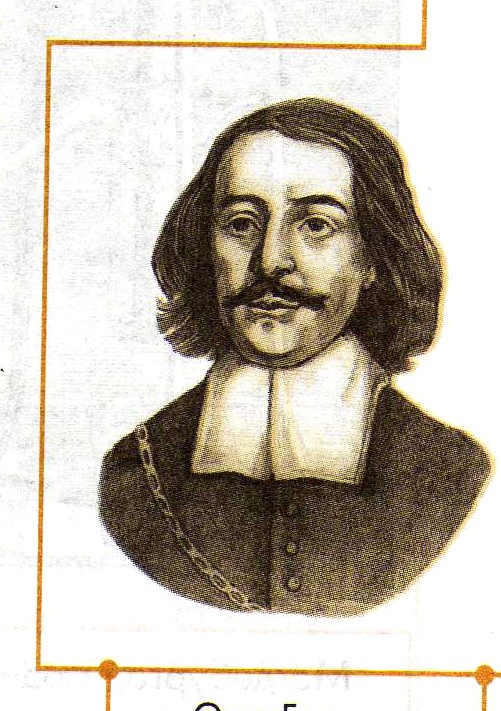 О. Герике(1602-1686)
Опытный станок Ампера
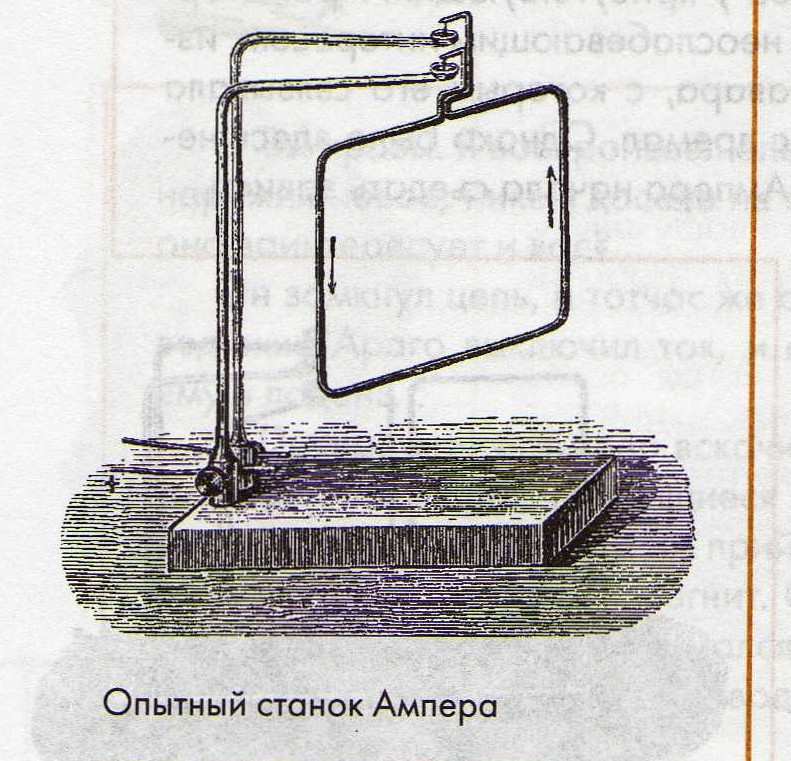 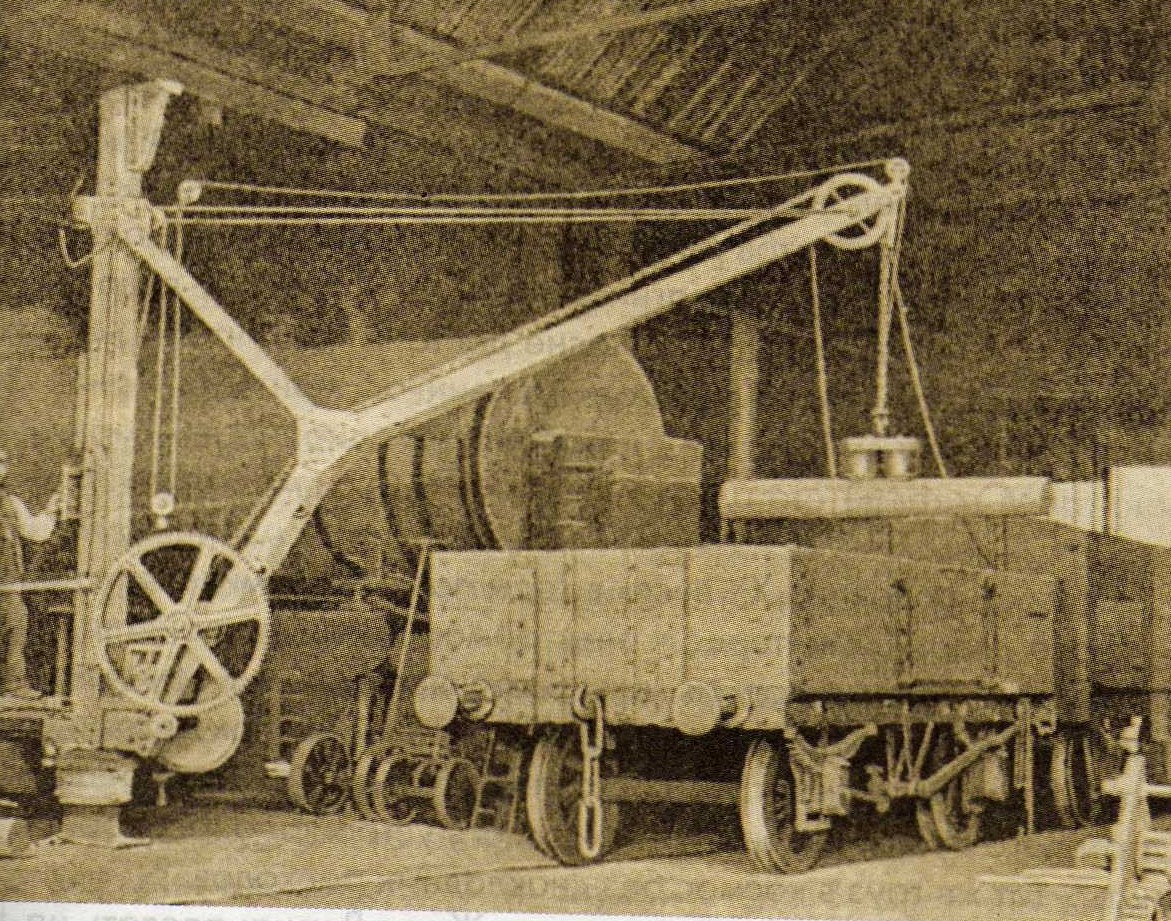 Подъёмный кран 19 векас электромагнитным захватом